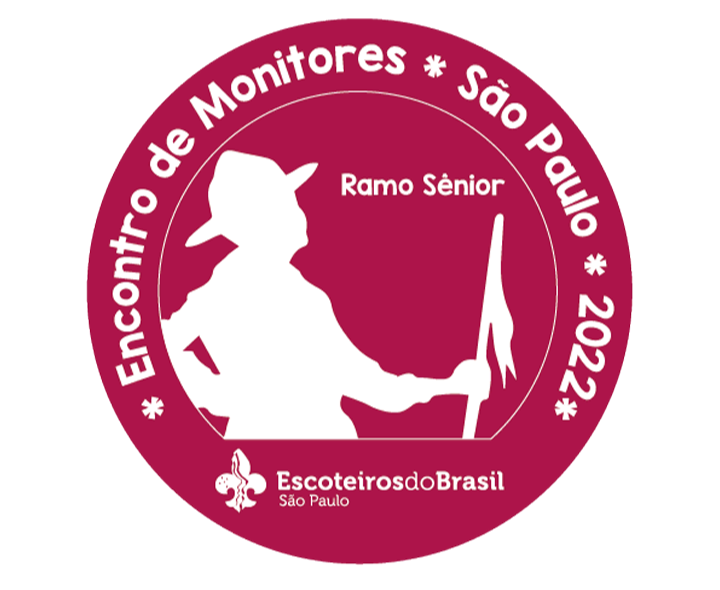 Certificamos que
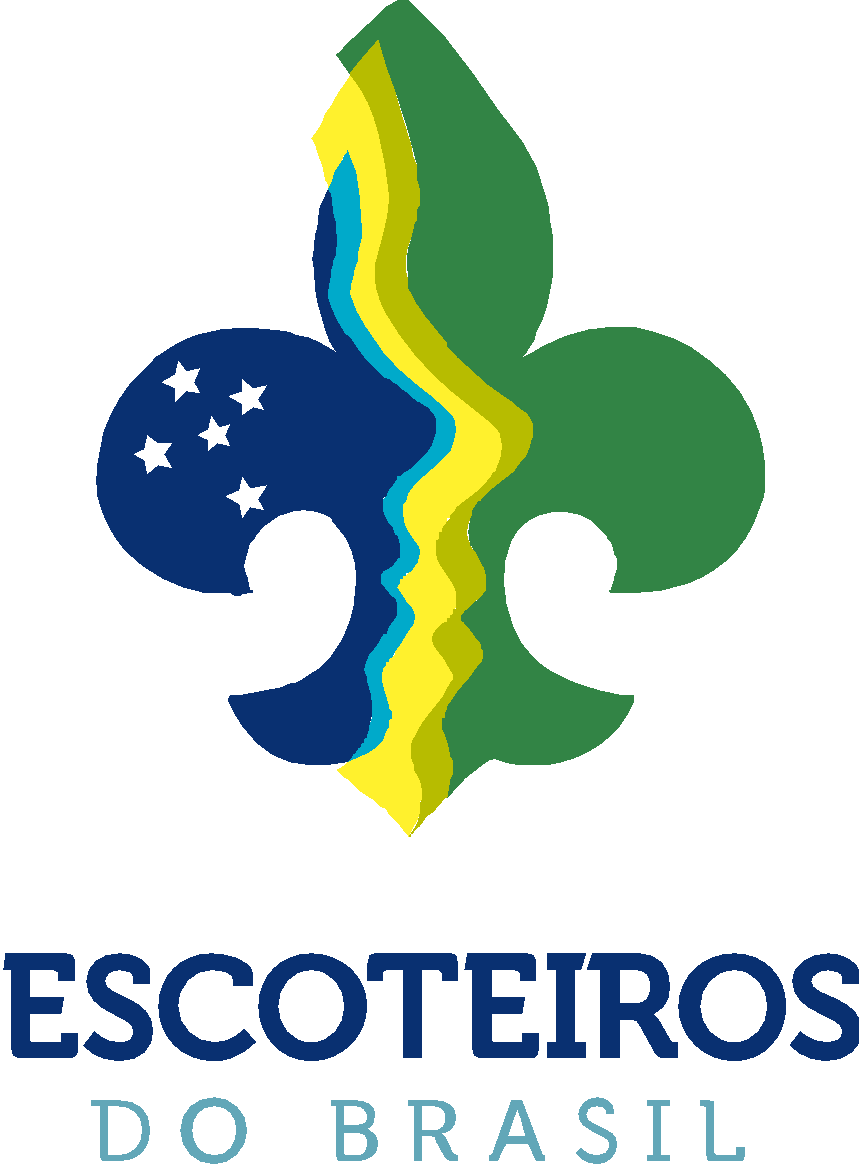 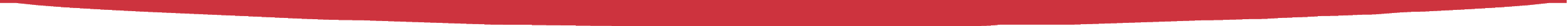 participou da atividade
Encontro de Monitores
São Paulo, __ de __________ de 2022
_________________
(editar: inserir nome do escotista com assinatura acima)
Coordenação da atividade na UEL/Distrito
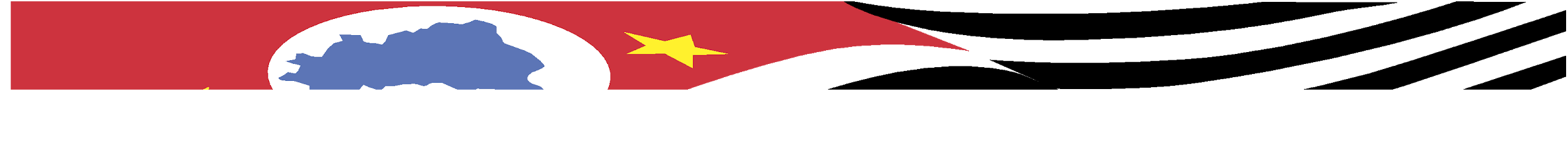 ‹#›